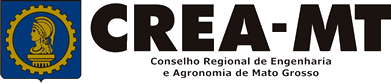 COMO SOLICITAR REGISTRO DE ATESTADO
SISTEMA eCREA
OBJETIVO:



Apresentar os procedimentos para Registro de Atestado pelo Portal eCREA.
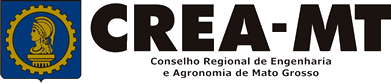 INTRODUÇÃO:

O Atestado de Capacidade Técnica é a declaração fornecida pela contratante da obra ou serviço, que é fornecida pela pessoa física ou jurídica, de direito público ou privado e que atesta a execução da obra ou a prestação do serviço e identifica seus elementos quantitativos e qualitativos, o local e o período de execução, os responsáveis técnicos envolvidos e as atividades técnicas executadas.Conforme o Art. 59 da Resolução n° 1.137/23 do Confea, "as informações acerca da execução da obra ou prestação de serviço, bem como os dados técnicos qualitativos e quantitativos do atestado, devem ser declarados por profissional que possua habilitação nas profissões abrangidas pelo Sistema Confea/Crea".
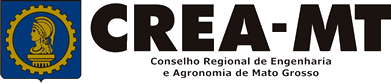 Acesse  através do endereço

https://ecrea.crea-mt.org.br/

O Portal de Serviços eCREA
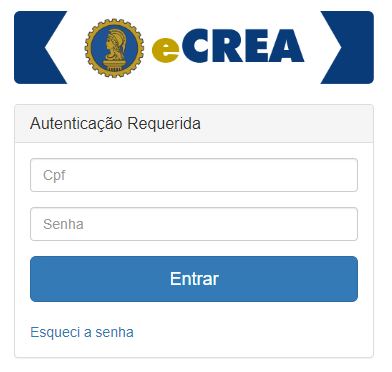 Senha

Informe seu CPF e senha. 
Clique em Entrar
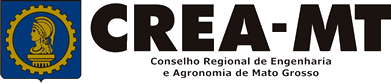 Caso apareça a tela seguinte, escolha a opção “EXTERNO” e “Profissional do sistema”
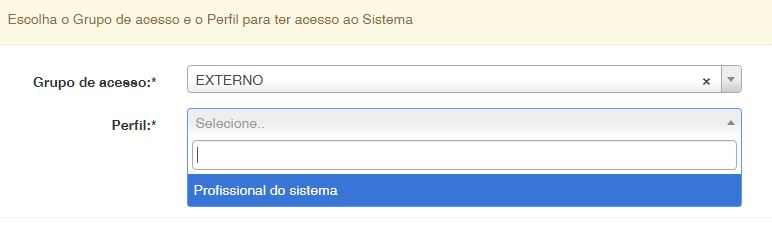 Perfil de Acesso


Grupo de Acesso: Externo
Perfil: Profissional do Sistema
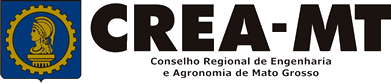 1 - Clique sobre a aba Atendimento e Depois em Solicitação Pessoa Física
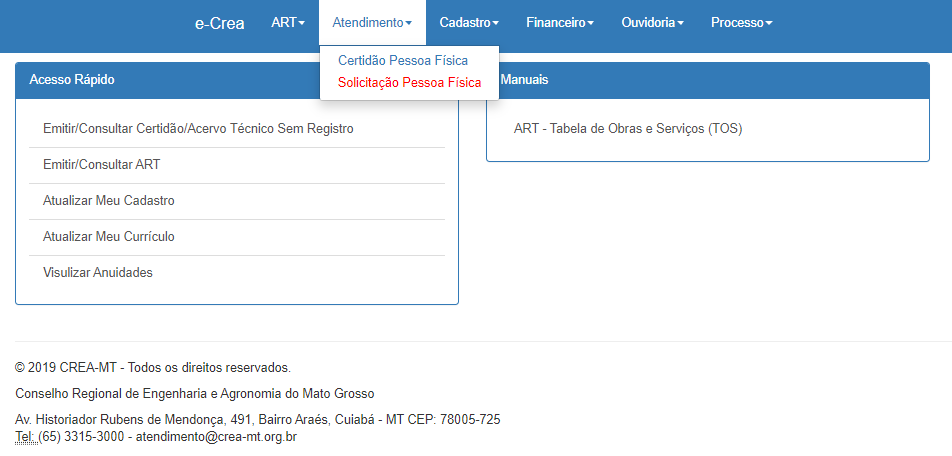 2 – Depois, clique em NOVA
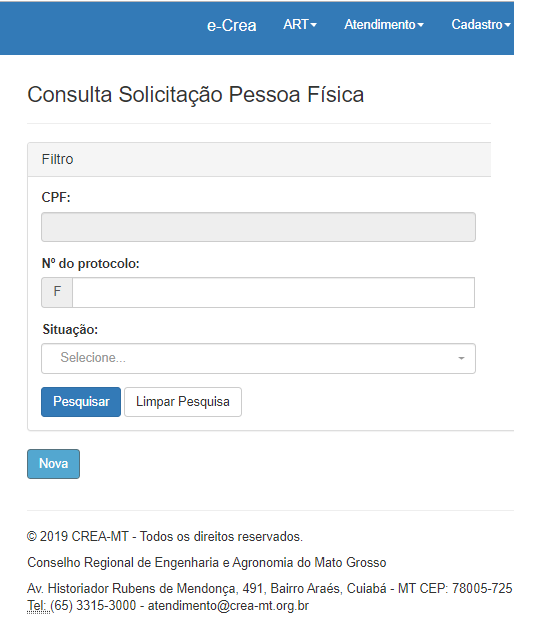 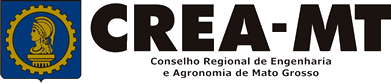 Solicitação de Serviço Pessoa Física
Selecione “Registro de Atestado”
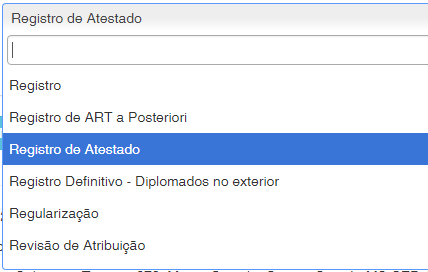 Na página seguinte clique em “Adicionar ART’s”
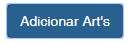 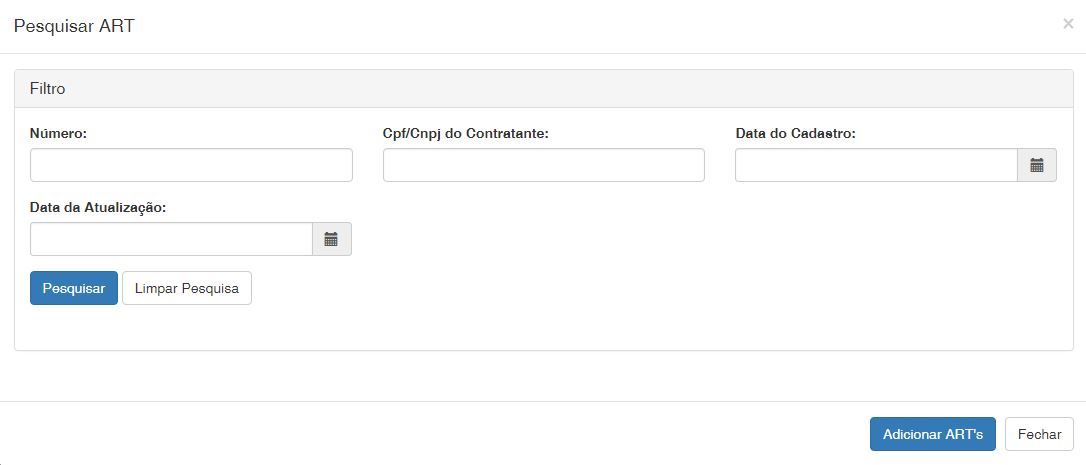 Clique diretamente sobre Pesquisar e aguarde o carregamento da lista com as ART’s ou digite o número da ART.
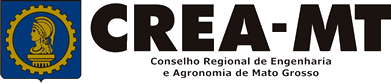 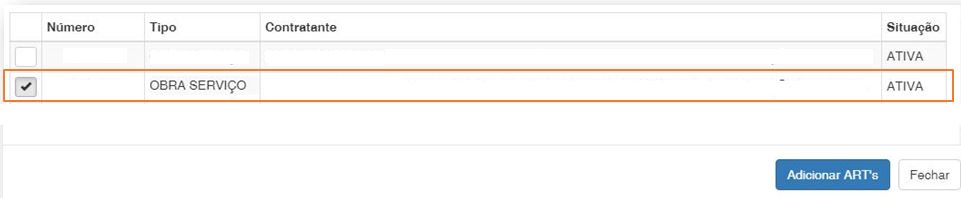 Selecione sua ART na lista e clique em “Adicionar ART’s”
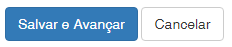 Clique em “Salvar e Avançar”.
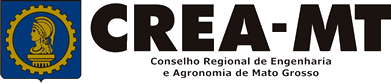 Solicitação de Serviço Pessoa Física Anexo(s)
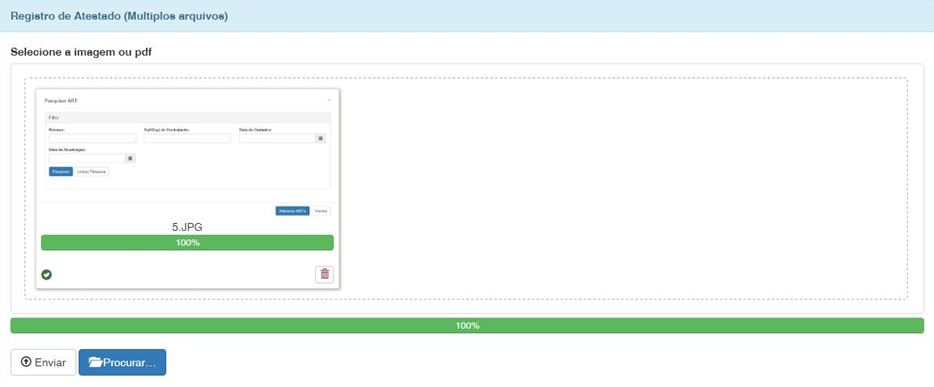 1 - Procure e anexe todas as páginas do atestado e depois clique em “Enviar”.
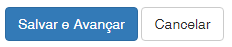 2 - Clique em “Salvar e Avançar”.
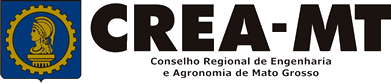 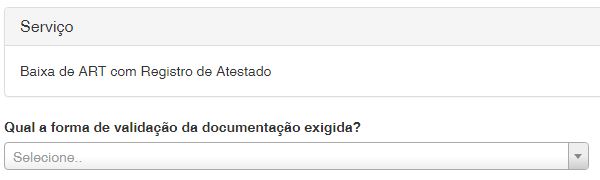 Selecione a Forma de Validação da documentação.
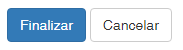 Clique em “Finalizar”.
ATENÇÃO:
APÓS A FINALIZAÇÃO DA SOLICITAÇÃO, O ORIGINAL DO ATESTADO DEVERÁ SER OBRIGATORIAMENTE APRESENTADO EM UMA UNIDADE DO CREA OU ENVIADO PELOS CORREIOS E SERÁ DEVOLVIDO DEVIDAMENTE REGISTRADO APÓS A APROVAÇÃO.
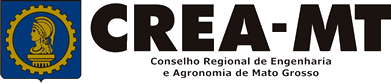 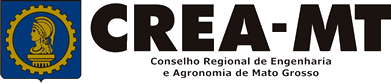 (65) 3315 3002 – 3315-3024 - 3315-3042
Visite nosso Atendimento Online
www.crea-mt.org.br